March 2019
A Draft IEEE 802.11bc Use Case Document
Date: 2019-02-08
Authors:
Slide 1
Xiaofei Wang (InterDigital)
March 2019
Abstract
This document contains the proposed use cases descriptions for the IEEE 802.11bc TG.
Slide 2
Xiaofei Wang (InterDigital)
March 2019
Scenario 1  Stadium Video Distribution
Stakeholders
Stadium system operators
Stadium audience, coaches and referees
Broadcasters, e.g., Live TV
Manufactures of semiconductor, networking and mobile devices
Topology/Architecture
Network
Contents
Server
Service scene
An eBCS AP provides eBCS for videos to a large number of densely located STAs, which may be mobile devices.
An eBCS AP provides multiple eBCSs for multiple video streams, e.g.:
live video feed/Video Highlights Replay
Videos from different angles of the game (e.g., in soccer)
Videos of different sport activities that take place in parallel (e.g., athletics)
AP
STA
STA
STA
STA
STA
Required function
Providing enhanced Broadcast Services (eBCS) for videos to a large number of densely located STAs. These STAs may be associated, or unassociated with the AP or may be  low-cost STAs that do not transmit.
Expected Benefits:
Ability to broadcast simultaneous information to a large number of users
Reuse existing technology while reducing cost and implementation complexity
Slide 3
Xiaofei WANG (InterDigital))
March 2019
Scenario 2  Low Power Sensor UL Broadcast
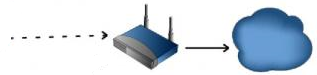 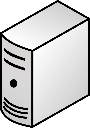 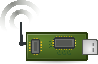 Topology/Architecture
STA 1
Stakeholders
Users of IoT devices
IoT System Operators
Manufactures of semiconductor, APs, networking and mobile devices
Internet
Server
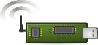 STA 2
AP 1
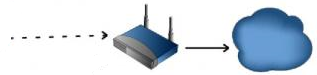 Service scene
An eBCS AP provides forwarding service for eBCS non-AP STAs that are not associated with itself to end-servers
eBCS STAs have pre-configured keys to enable secure message delivery
eBCS non-STAs are expected to generate low rate data: e.g., 100bps short burst once a day
eBCS APs may enforce service policy
AP 2
Zero Setup Sensor
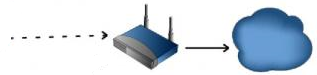 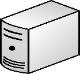 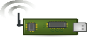 STA 1
@ t=T1
AP 1
Internet
Server
Sensor on the move
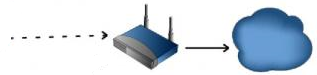 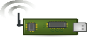 Required function
Pre-configured IoT devices automatically connect to the end server through eBCS APs with zero setup action required
Low power IoT devices in mobility report to their servers through eBCS APs without  scanning and association
Expected Benefits:
Ability to broadcast information destined to the end server
Ability to reduce cost and implementation complexity
STA 1
@ t=T2
AP 2
Slide 4
Xiaofei Wang (InterDigital)
March 2019
References
[1] IEEE 11-19/0182r0, Template for TGbc Use Case Scenario slides, Jan 2019

[2] IEEE 802.11-18/383r0, BCS Use Cases, Mar. 2018

[3] IEEE 802.11-18/0532r0, Low Power Sensor Broadcast Use Cases, Mar. 2018
Slide 5
Xiaofei Wang (InterDigital)